Agent and Attorney Fee Overview
August 2022
[Speaker Notes: Course Description:

Welcome to agent and attorney fee overview. This course provides a high-level overview of some of the recent changes related to the attorney fee process.]
Lesson Objectives
Explain the procedural migration from M21-1 to M21-5
Introduce major changes to the agent/attorney fee process addressed in M21-5, Chapter 8:
Application of the 30-day rule
Agent and Attorney Fees and Supplemental Claims
Fees Payable and Clear and Unmistakable Error (CUE)
Failure to Withhold (FTW) Process
Overview of Current Fee Process (initiated on/after July 25, 2022)
Automation of withholding (in most situations)
Updated Calculator and Fee Release Memo
System Compliance
[Speaker Notes: Instructor Notes: The goal of this training is to explain the procedural migration from M21-1 to M21-5 and introduce major changes to the agent and attorney fee process addressed in M21-5, Chapter 8, to include:
-Application of the 30-day rule
-Agent and Attorney Fees and Supplemental Claims
-Fees Payable on  Clear and Unmistakable Error (CUE)
-The Failure to Withhold (FTW) Process
-and an Overview of the “Current” Fee Process (initiated on/after July 25, 2022)]
References
M21-5, Chapter 8, Section A, Introduction to Fees
M21-5, Chapter 8, Section B, Processing a Case Seeking Direct Payment of Fees
M21-5 Agent and Attorney Fees Processing Resources
38 C.F.R. §14.636 
Appeals Modernization Act of 2017 (AMA)
[Speaker Notes: Instructor Notes:

The reference’s for today’s training are:
M21-5.8.A&B

M21-5 Resources Page

38 CFR 14.646

Appeals Modernization Act of 2017, also known as AMA]
Transition from M21-1 to M21-5
On June 1, 2022, VBA centralized the programmatic oversight for agent and attorney fees under the Office of Administrative Review (OAR). This includes oversight of policy, procedures, training, quality assurance and customer service.
On July 25, 2022, OAR published M21-5, Chapter 8, Agent and Attorney Fee Processing, which replaced the Attorney Fee sections formerly located in M21-1, I.i.2.C-D.
[Speaker Notes: Instructor Notes:

On June 1, 2022 the Office of Administrative Review, also known as OAR, took on the procedural jurisdiction of the attorney fee process. 

On July 25, 2022, OAR published M21-5, Appeals and Reviews, Chapter 8 – Agent and Attorney Fee Processing. This is an entirely new chapter in the M21-5 that replaced guidance formerly located in M21-1, Adjudication Procedures Manual, Part 1, subpart 1, Chapter 2, sections C and D. 

This overview training will cover some of the major changes found in M21-5 Chapter 8 that were not addressed in the related sections of the M21-1.]
30-day rule
M21-5, 8.A.1.f, indicates that agent/attorney  must file fee agreement within 30 days of signing.
Exception: if the fee agreement is associated with the file prior to authorization of the award, the date the fee agreement was signed is not relevant.
[Speaker Notes: Instructor Notes:

Although M21-5, 8.A.1.f indicates that generally, a fee agreement must be filed with the agency of original jurisdiction within 30 days of both the claimant and agent/or attorney signing the fee agreement, there is an exception to the rule. If VA receives and associates a fee agreement with the correct file before the award is authorized, even if the fee agreement was signed outside of the 30-day window, the fee agreement should be accepted as valid.]
Knowledge Check #1
Scenario: VA receives a VA Form 21-22a, designating an accredited attorney and a higher-level review (HLR) on January 14, 2022. Subsequently, On July 1, 2022, VA receives a fee agreement, signed by the Veteran and attorney on February 17, 2022. The HLR was rated and authorized on July 6, 2022.
Question: Is the fee agreement valid?
Answer: Yes, because it was available in the file at the time the award was authorized and otherwise valid.
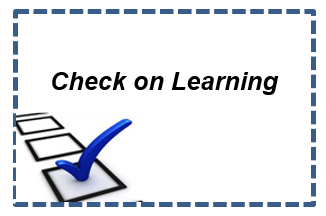 [Speaker Notes: Objective: Provide an example of a valid fee agreement that was received outside of the 30-day window

Instructor Notes: Knowledge check number 1 - Let’s review an example together. In this scenario, VA receives a VA Form 21-22a, Appointment of Individual As Claimant’s Representative,  and a higher-level review (also  known as an HLR) on January 14, 2022. Subsequently, on July 1, 2022, VA receives a fee agreement. The fee agreement was signed by the Veteran and the accredited attorney on February 17, 2022. The HLR is rated and authorized on July 6, 2022. 

The question is, can the fee agreement in this example be accepted as valid (as long as all other relevant criteria are met)?

The answer is yes. Although the fee agreement was signed several months before it was submitted to the VA, the fee agreement was submitted and associated with the Veteran’s e-folder prior to authorization of the HLR, and therefore the claim processor was able to successfully review the attorney fee and withhold the appropriate fee.]
Attorney Fees and Supplemental Claims
M21-5, 8.A.1.h, discusses collecting fees for a supplemental claims.
On July 30, 2021, The U.S. Court of Appeals for the Federal Circuit invalidated 38 C.F.R. §14.636(c)(1)(i). As a result of this ruling, attorney fee eligibility now applies to all supplemental claims processed under AMA on or after July 30, 2021.
[Speaker Notes: Instructor Notes:
M21-5, 8.A.1.h, discusses collecting fees for a supplemental claims.

On July 30, 2021, the U.S. Court of Appeals for the Federal Circuit invalidated 38 C.F.R. 14.636(c)(1)(i) because it was inconsistent with aspects of the Appeals Modernization Act of 2017, also known as AMA. As a result of this ruling, attorney fee eligibility now applies to all supplemental claims.  Specifically, the ruling applies to fee decisions on underlying claims processed under AMA on or after July 30, 2021.]
Fees Payable and CUE
Fees are payable if a claimant initiates a CUE and the notice of the decision issued, based on CUE, was on/after February 19, 2019, or a claimant initiates a CUE on a decision issued before February 19, 2019, and the legacy notice of disagreement was filed on the challenged decision on/after June 20, 2007.
Fees are NOT payable if VA identifies and corrects an error by calling a CUE that was not initiated by the claimant or representative, M21-5, 8.A.1.j.
[Speaker Notes: Instructor Notes: M21-5, Chapter 8, A.1.j, discusses requests to revise fees in situations involving a clear and unmistakable error, or CUE for short. 

Please note that fees ARE payable if a claimant requests to revise a prior decision, on the basis of a CUE, and the notice of that issued decision was on or after February 19, 2019, which is the date that AMA went live. Fees are also payable if a claimant requests to revise a prior decision, based on  a CUE issued before February 19, 2019 and the legacy notice of disagreement was filed on the challenged decision on or after June 20, 2007.

However, fees are NOT payable if VA and not the claimant identifies and corrects an error by calling a CUE. In these situations, a decision to deny fees is required.]
Knowledge Check #2
Scenario: While reviewing an HLR requesting an increase in service connection, a DRO discovered that a prior claim granted an incorrect effective date. The DRO called a CUE and granted an earlier effective date on the prior rating.
Question: Is the agent/attorney eligible for additional fees, based on that CUE?
Answer: No, because the VA identified the error, not the Veteran or the representative.
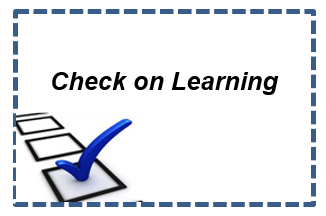 [Speaker Notes: Instructor Notes: Knowledge check number 2, let’s review an example together. A DRO was working on an HLR, where the Veteran requested an increase in a service connected condition. During the review, the DRO discovered that a prior claim granted an incorrect effective date. The DRO called a CUE, granting an earlier effective date on the prior rating. 

The question: the agent/attorney representing this Veteran eligible for additional fees based on the CUE?

The answer is No. In this scenario, the DRO discovered that VA made a mistake and took corrective action to fix the mistake. The CUE was not brought up by the Veteran or their representative and therefore the representative is NOT eligible for additional fees based on an earlier effective date.]
FTW Process
If VA failed to properly withhold funds for the attorney fee, the Agent and Attorney Fee Coordinator (AAFC) must take the necessary action outlined in the table in M21-5, 8.B.6.c and ensure of the following:
Use end product (EP) 600 – Predetermination Notice Non-Rating, to track the 65 days due process to the Veteran
After the due process expires, the AAFC must send the Fee Release Memorandum to finance to initiate the 06B transaction to pay the agent/attorney and establish a debt on the claimant
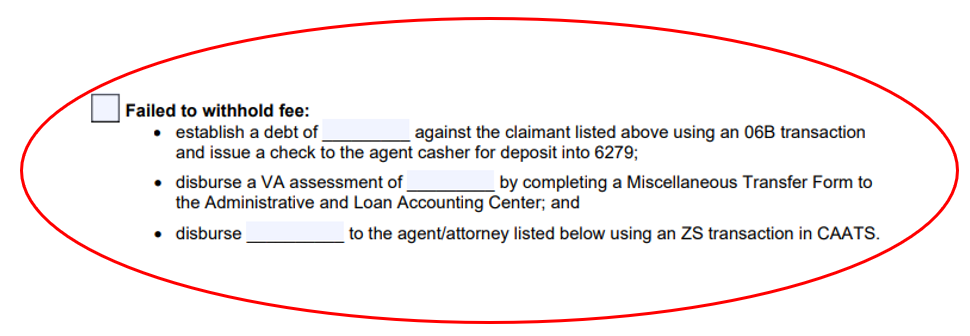 [Speaker Notes: Instructor Notes: If VA failed to properly withhold funds for the attorney fee and released all of the retroactive benefit back to the claimant, then the AAFC needs to follow the instructions in the table located in M21-5, 8.B.6.c to process the failure to withhold.

The AAFC must establish and use an EP – 600 with the claim label “predetermination notice non-rating” with a 65-day suspense to track the due process for the failure to withhold. Once the due process expires, the AAFC must complete and send the Fee Release Memo to finance in order to initiate an 06B transaction to pay the agent or attorney and establish a debt on the claimant.]
The Current Attorney Fee Process
The “current” agent and attorney fee process applies to cases where the withholding was completed on or after July 25, 2022.
Exception: Accrued and month of death cases must be processed using the legacy process.
[Speaker Notes: Instructor Notes: The current agent and attorney fee process applies to cases where the withholding was completed on or after July 25, 2022. Please note that ALL accrued and month of death cases are currently excluded from the current process. This means that all accrued, month of death and other attorney fee cases, and attorney fee cases where the withholding was established prior to July 25, 2022 must be worked using the legacy process. 
Under the legacy process, the AAFC must continue sending the withholding through finance and the AAFC should continue using the legacy calculator and release memo for those legacy cases.]
The Current Attorney Fee Process (con’t)
The notable changes associated with the current process include:
Automation of the withholding – fee input into VBMS-A
Updated Agent/Attorney Fee Calculator and standardized Fee Release Memorandum – should not be used for legacy cases
Updated system compliance procedures outlined in M21-5, 8.A.2.d 
Potential Attorney Fee corporate flash added with submission of fee agreement
After review, AAFC must complete necessary action per M21-5, 8.A.3, remove the Potential Attorney Fee  flash, add a note in VBMS and add the Private Attorney – Fees Payable flash (only if fee agreement is valid)
[Speaker Notes: Instructor Notes: As mentioned on the previous slide, the current process applies to cases where the withholding was established on or after July 25, 2022.  This slide covers some of the notable changes:

-Automation of the withholding. In the current process, the AAFC will input the fee amount into VBMS-A. Once the award is authorized, the withholding will be automatically in place, without interaction with finance. Once again, as a reminder, for accrued and month of death cases, AAFC should continue using the legacy process and send through finance.

-OAR updated the existing agent and attorney fee calculator and created a standardized release memo for the cases completed under the current process. These new tools should only be used with cases completed entirely under the current process. The legacy calculator is still available on OAR’s Agent and Attorney Fee Resource page for cases that do not meet the criteria under the current process.

-OAR also updated the system compliance for attorney fees in the current process. When VA receives a fee agreement, the Potential Attorney Fee corporate flash should be added to the record. This flash should be added by intake, otherwise as soon as someone identifies the VA Form 21-22a and notices that the flash was not added at intake. This corporate flash should let claim processors know that agent and attorney fee action might be necessary on that claim. Once an AAFC reviews the claim, they should do the following: IF the 21-22a and the fee agreement are valid, the AAFC should remove the potential flash and the “Private Attorney – Fees Payable flash”. However, if the AAFC identifies that something is missing, they should follow the steps outlined in M21-5, 8.C.3.d to send the appropriate letter to the agent/attorney. The AAFC should then add a VBMS note explaining why the fee agreement is invalid and then remove the Potential attorney fee flash from the record.]
Knowledge Check #3
Scenario: An AAFC completed the Agent/Attorney Fee Calculator on July 10, 2022. Finance established the withholding on July 23, 2022. 
Question: Should the AAFC use the current Fee Release Memorandum upon expiration of due process?
Answer: No, because the withholding was completed in the legacy financial system and therefore finance cannot use the current financial system to release funds.
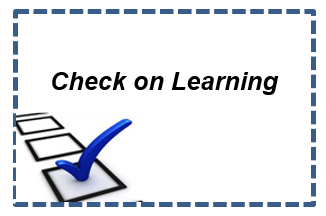 [Speaker Notes: Objective: Provide an example of a valid fee agreement that was received outside of the 30 day rule

Instructor Notes: Knowledge check number 3, let’s review an example together. An AAFC prepared the Agent/Attorney Fee Calculator on July 10, 2022 and sent to finance same day to establish a withholding. Finance established the withholding on July 23, 2022. 

The question: Should the AAFC use the current Fee Release Memorandum upon expiration of due process?

The answer is No, because the withholding was completed in the legacy financial system and therefore finance cannot use the current financial system to release funds. If the withholding was completed prior to July 25, 2022, it was completed in the legacy financial system. Which means that finance will need to use the legacy systems to release funds upon expiration of the due process. Using the current Fee Release Memorandum could confuse finance because they are accustomed to using the current financial system when the receive the current release memo.]
Resources
For additional information and helpful links, please visit OAR’s 
Agent and Attorney Fees Resource Page
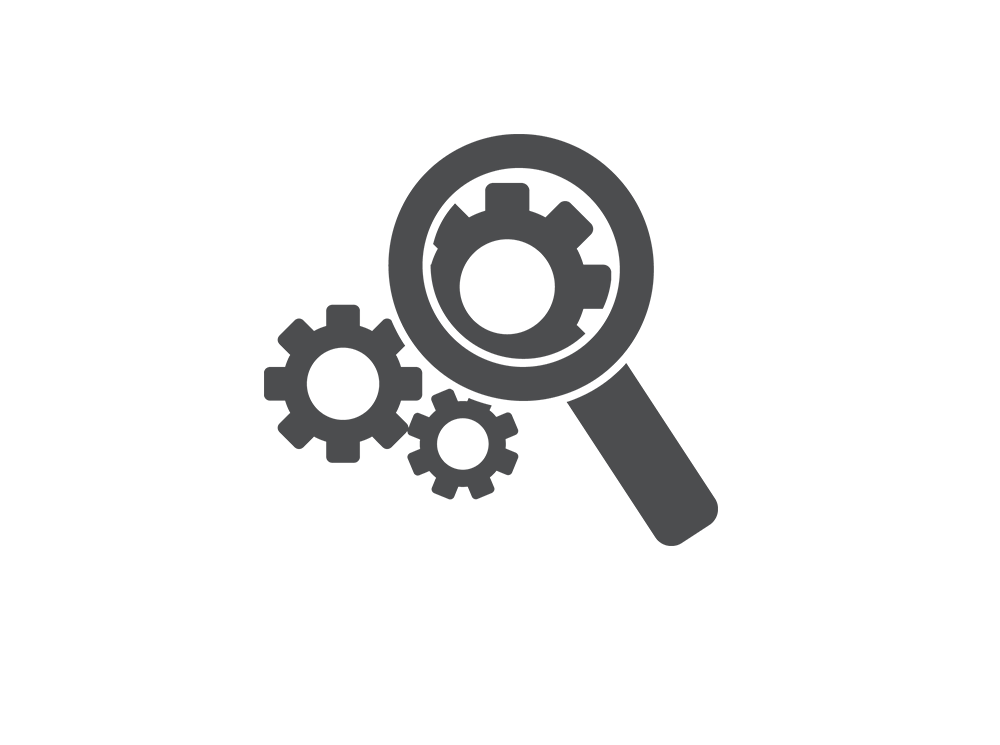 [Speaker Notes: Instructor Notes:

In summary, this training covered the migration of agent and attorney fee procedures from the M21-1 to the M21-5, and went over some of the most notable introduced in M21-5 that deviated from previous guidance in the M21-1 or provided additional guidance that was not available. 

For additional information, job aids, training materials and other agent and attorney fee resources, navigate to OAR’s Agent and Attorney Fee Resources page by clicking the link on this slide or by visiting: https://vbaw.vba.va.gov/OAR/Attorney_Fees.asp]
Questions?
[Speaker Notes: Instructor Notes:

If there are any questions on this process, please begin by discussing locally with other subject matter experts, quality reviewers, and management as needed. If questions cannot be resolved locally, local management can send questions to the OAR Program Administration corporate box at OARADMIN.VBAWAS@va.gov.]
Next Steps
A satisfaction survey has been assigned to you in TMS
Be sure to complete the survey to receive credit for this training
[Speaker Notes: Instructor Notes:

A satisfaction survey has been assigned to you in TMS
Be sure to complete the survey to receive credit for this training]